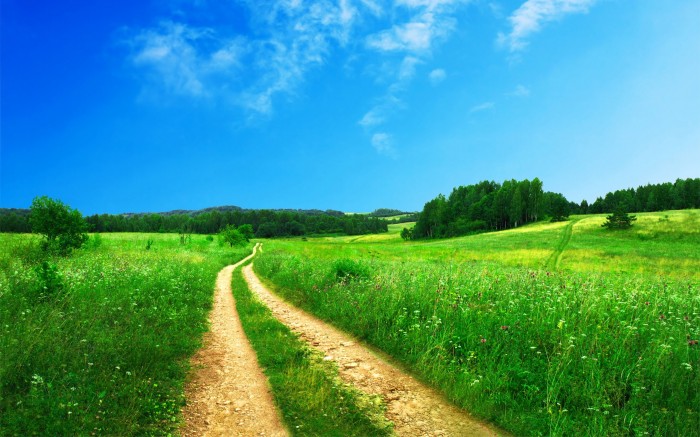 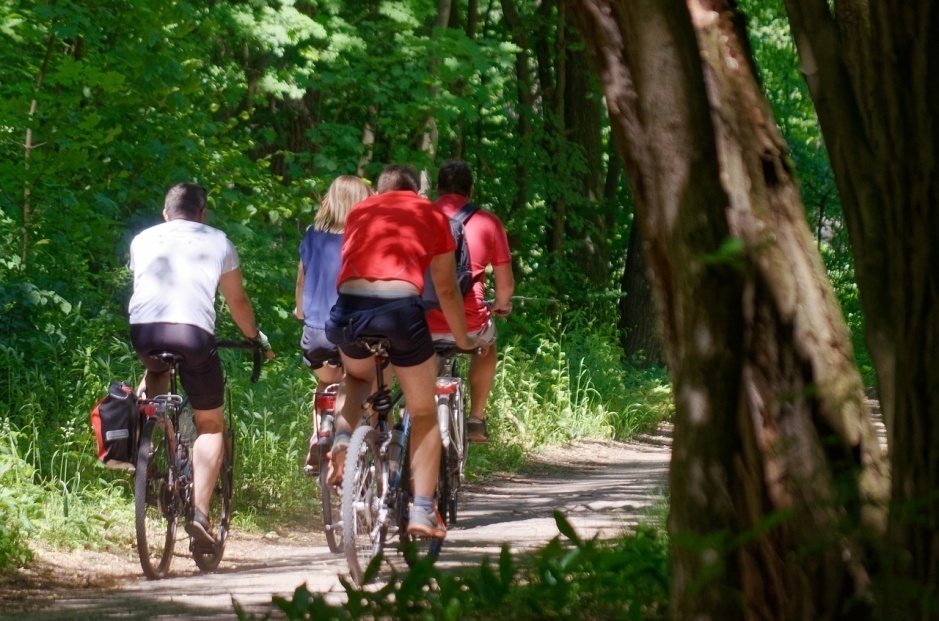 Туристический маршрут
«Ад прадзедаў спакон вякоў мне засталася 
спадчына»
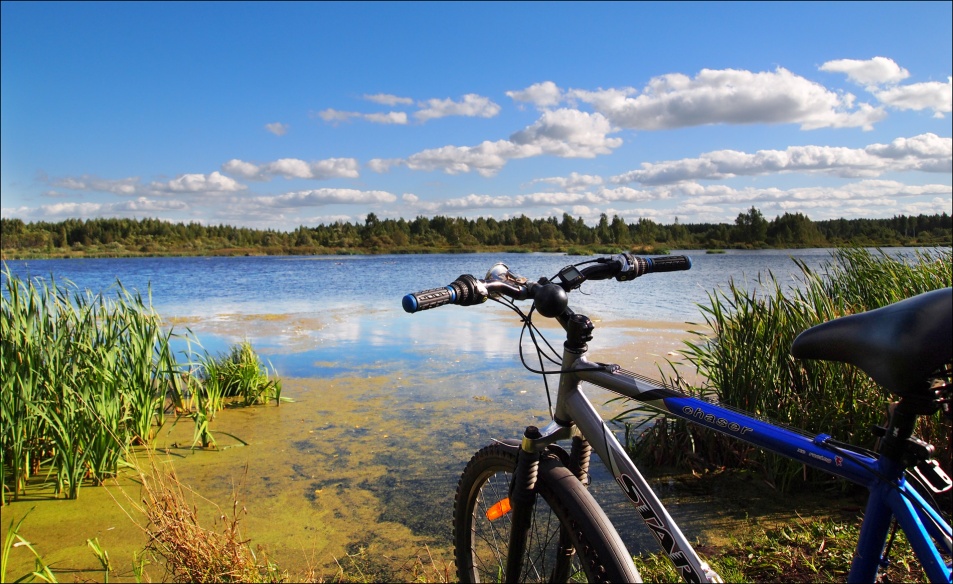 (велосипедный)
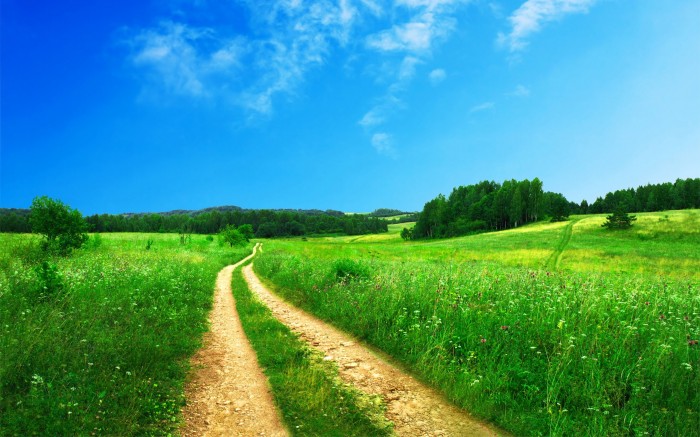 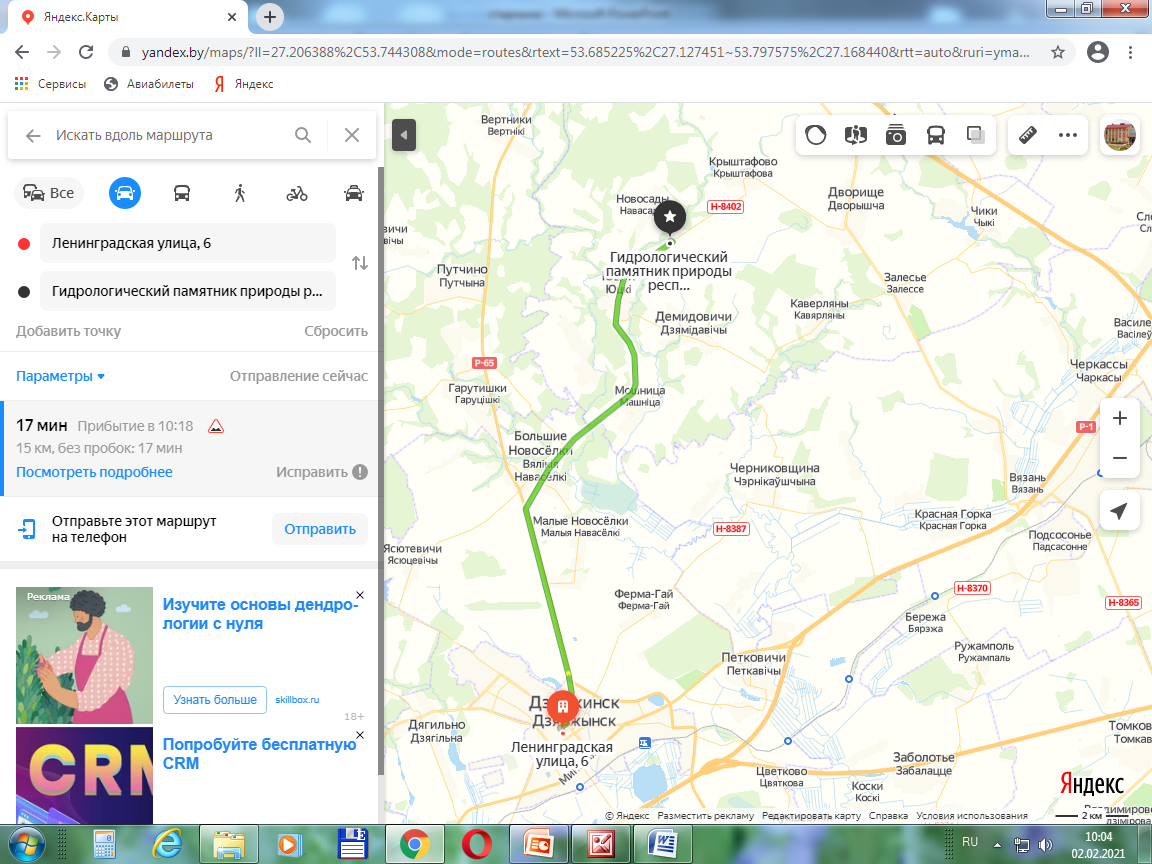 Туристический веломаршрут начинается у здания Дзержинского районного историко-краеведческого музея и заканчивается возле памятника природы республиканского значения - родник   «Юцковский».
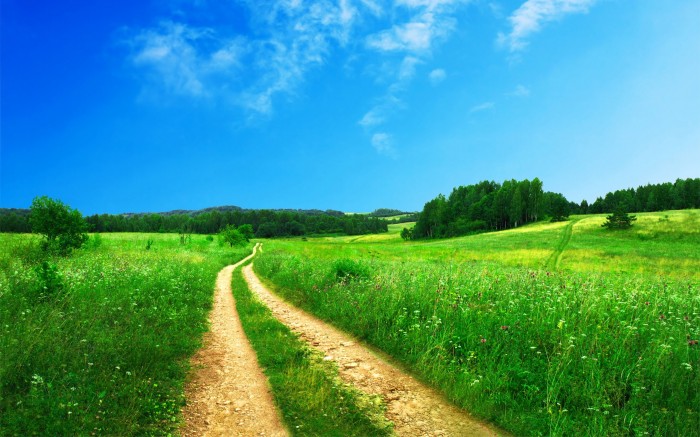 Маршрут проходит по историческим, героическим и просто красивым местам Дзержинщины
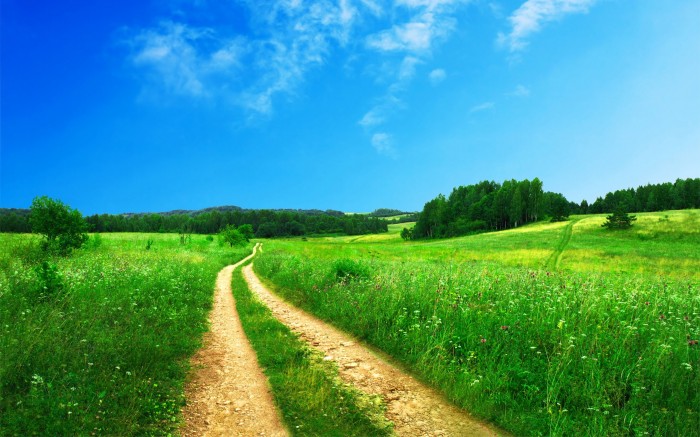 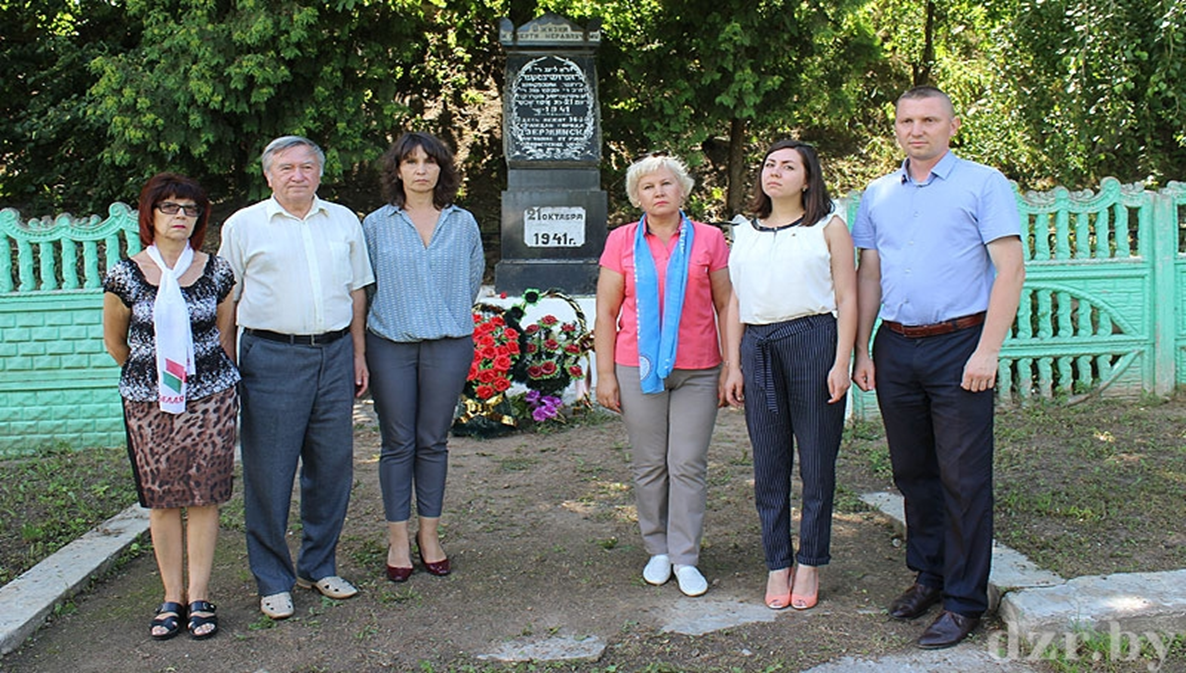 Памятник жертвам фашизмаг. Дзержинск, ул. Первомайская
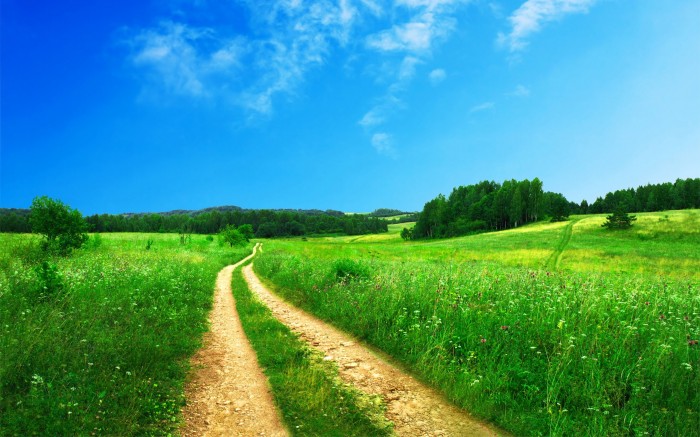 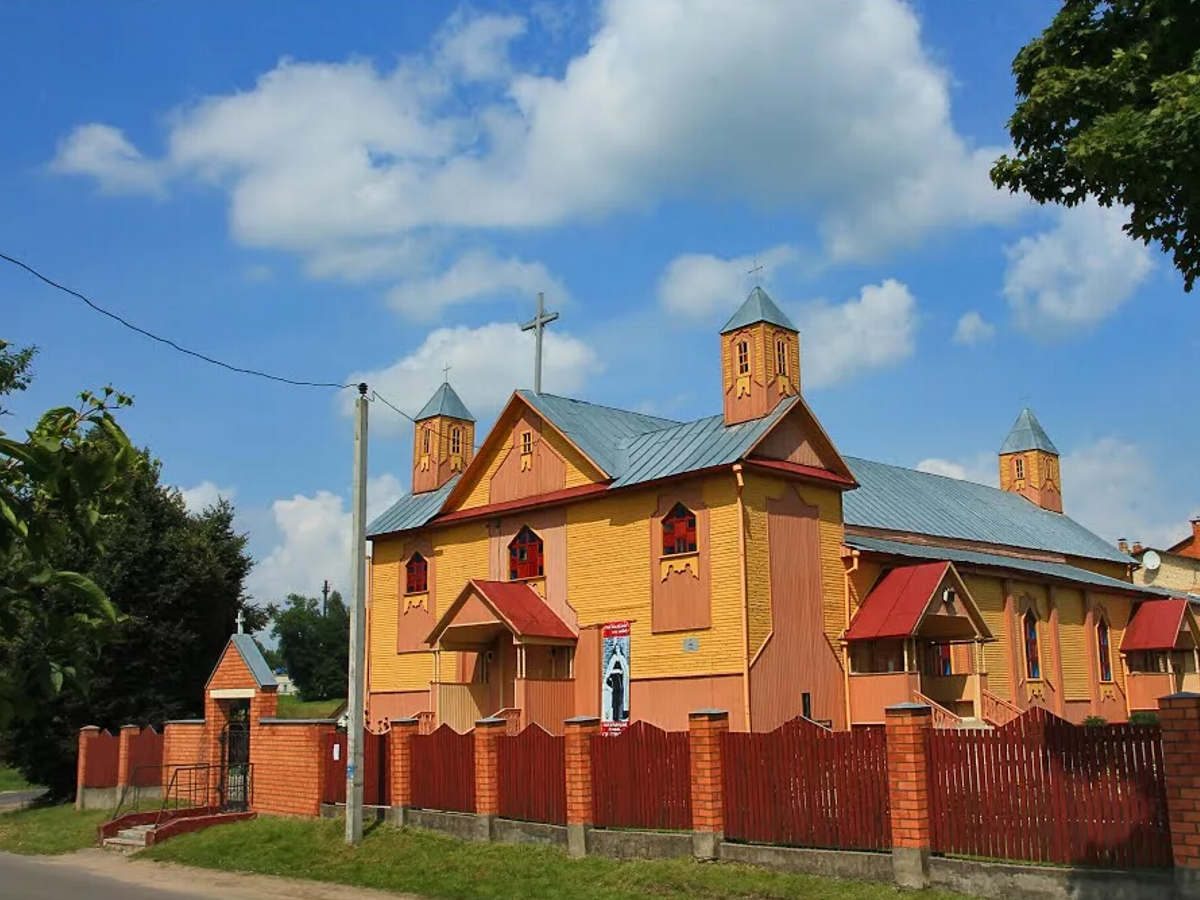 Костёл Святой Анны (1439 г.)г. Дзержинск, ул. Первомайская
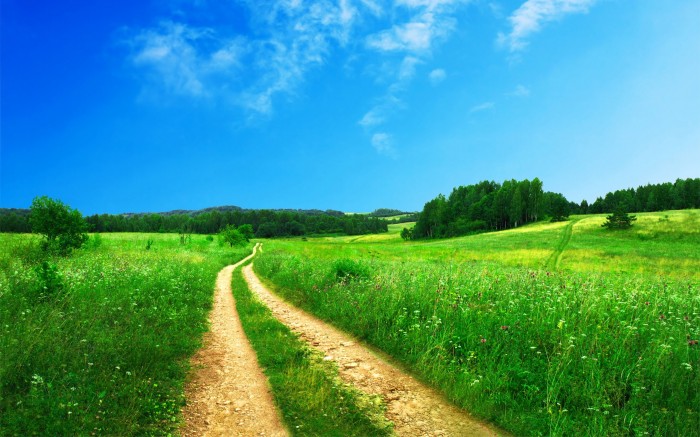 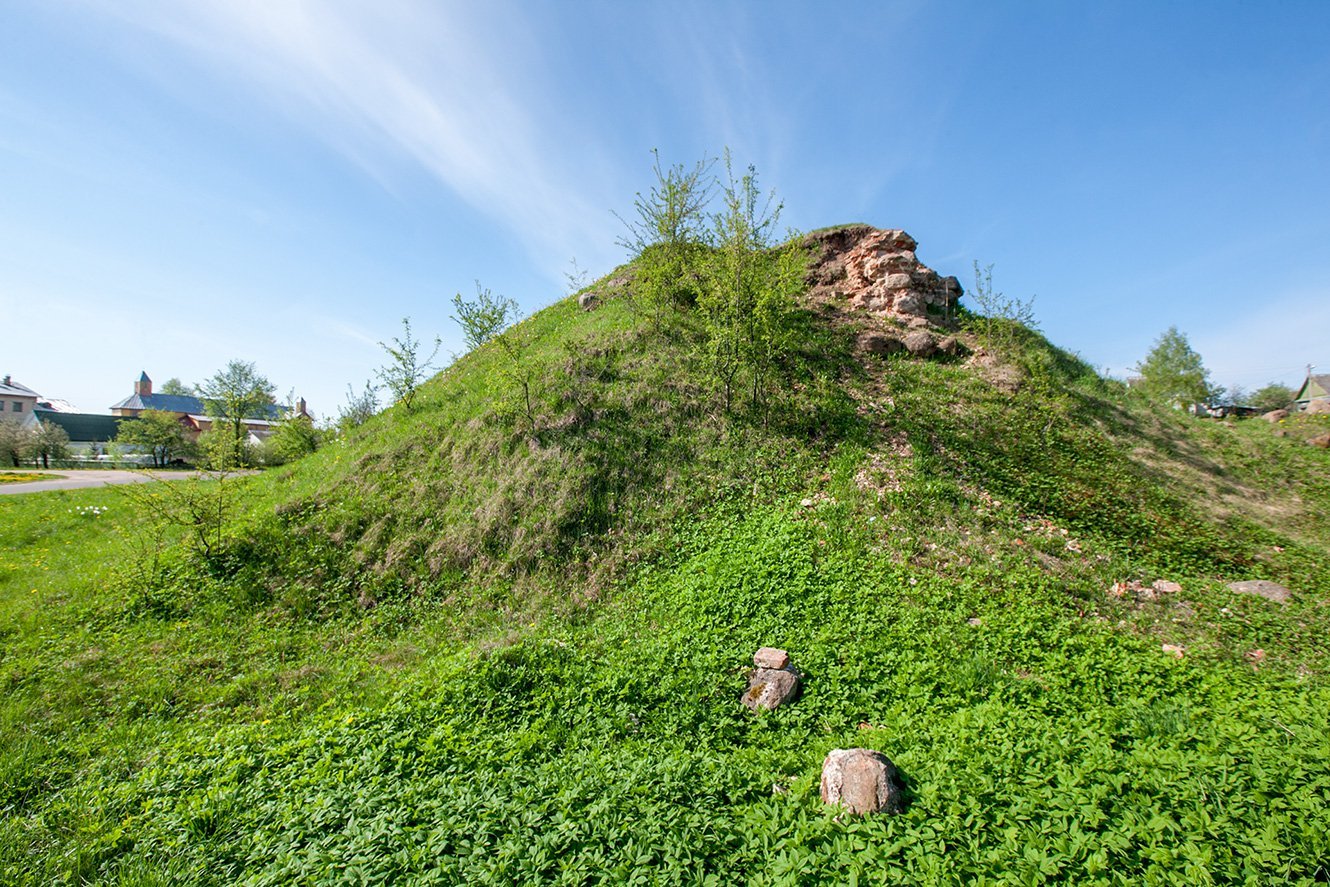 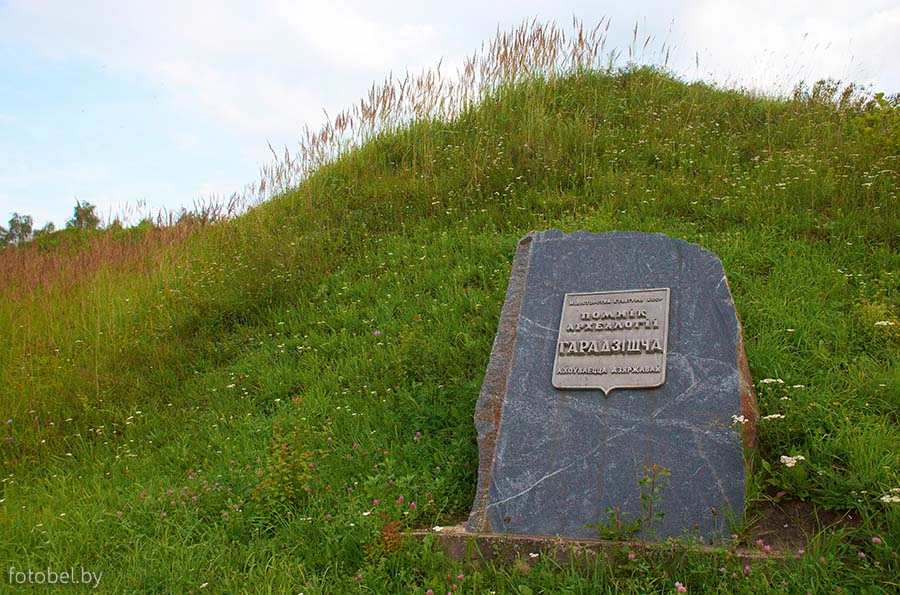 Гаштольдова гора ( урочище «Кальвинщина»)г. Дзержинск, ул.Первомайская
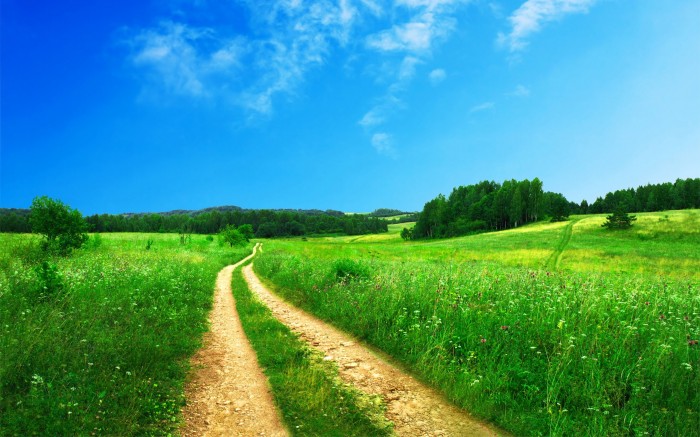 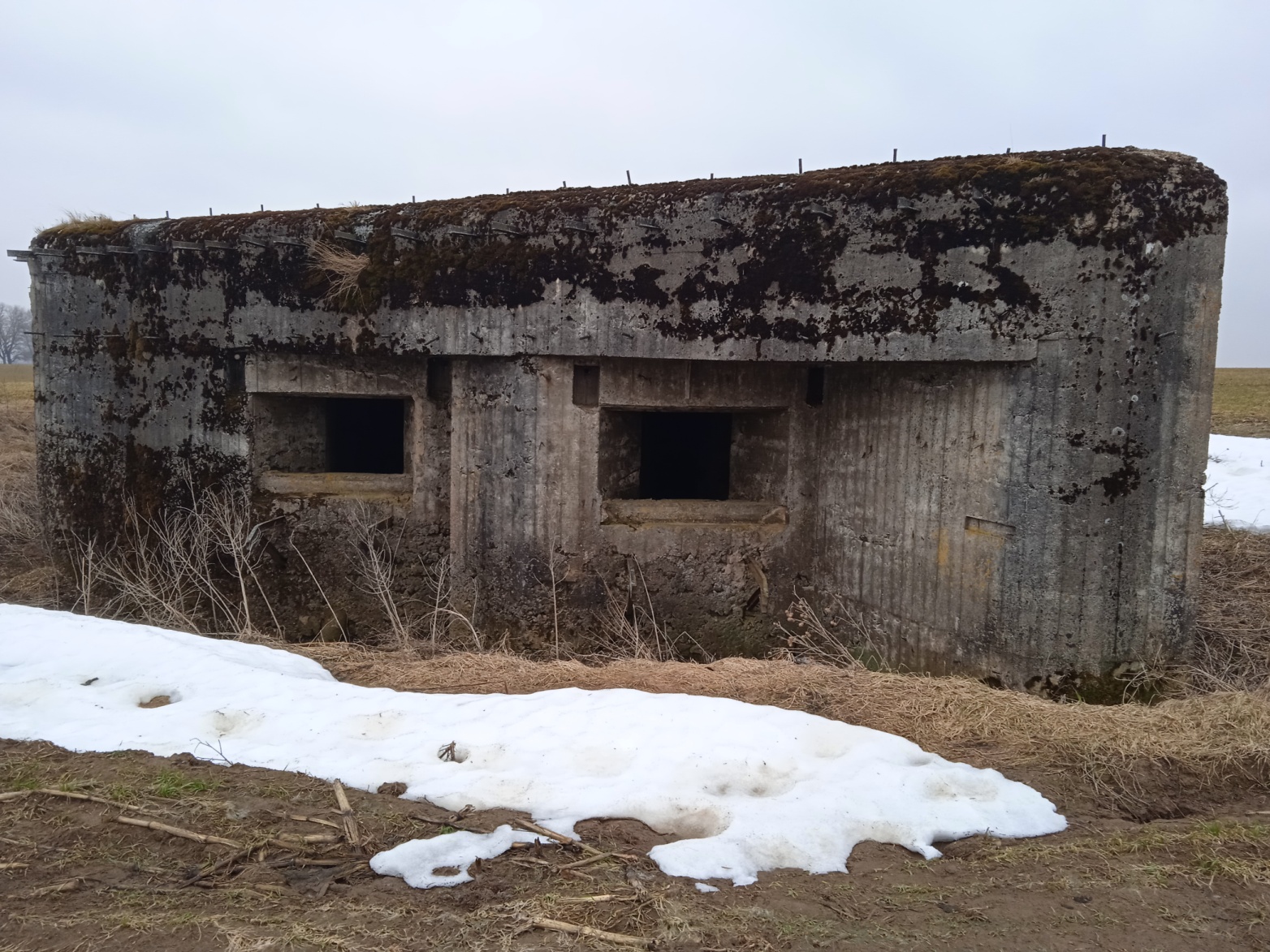 Артиллерийский ДОТ на линии Минского укрепрайона (1935 г.)возле д. Ярошовка
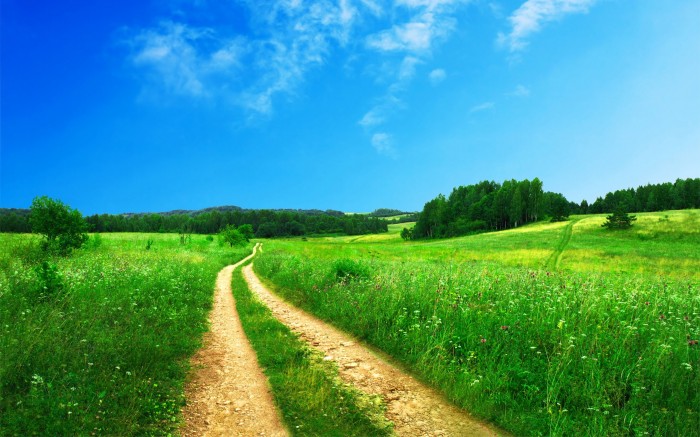 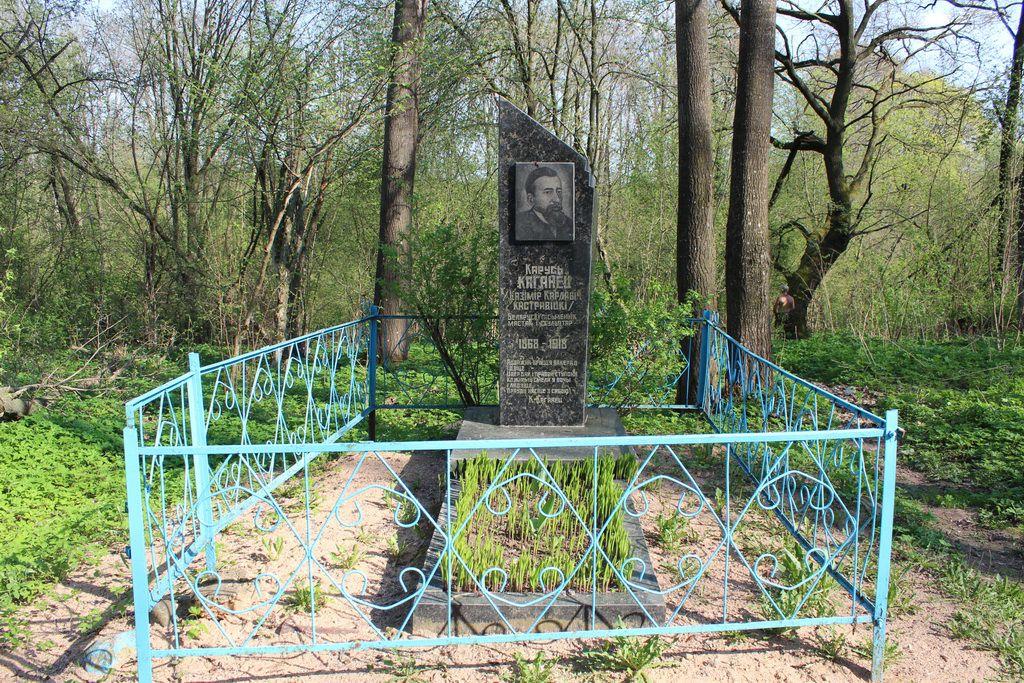 Могила Каруся Каганца (Казимира Карловича Костровицкого), (1868-1918)  д. Большие Новосёлки
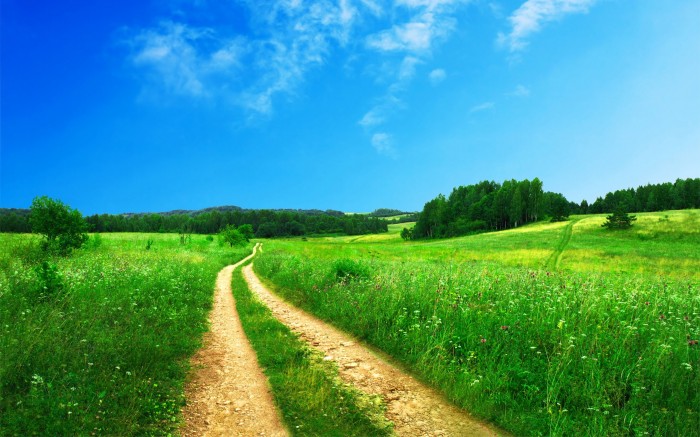 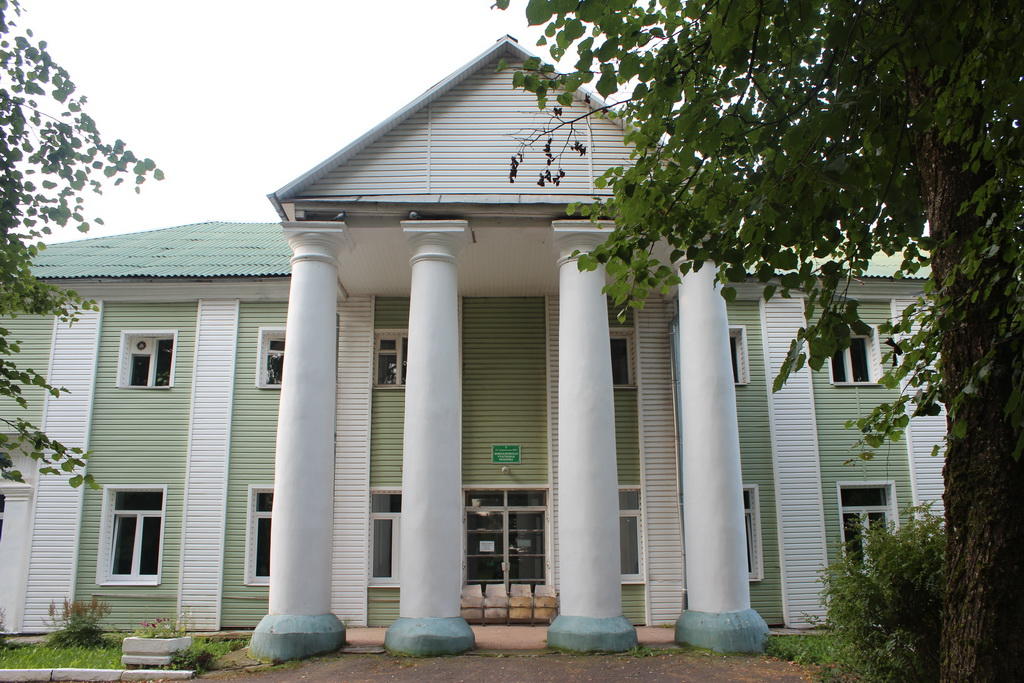 Усадьба Костровицких, Здзеховских (1830-е гг.) д. Большие Новосёлки
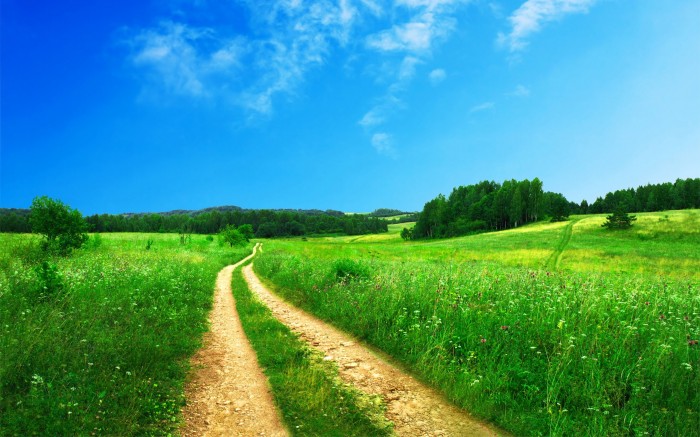 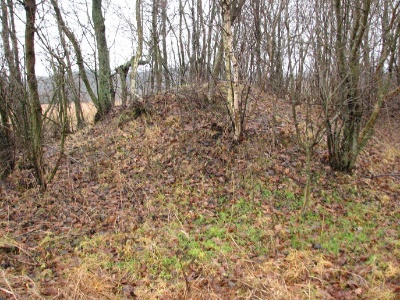 Памятник археологии: курганный могильник ХI-ХII в.в. (внесён в список историко-культурных ценностей Республики Беларусь)между д.  Юцки и д. Криштафово
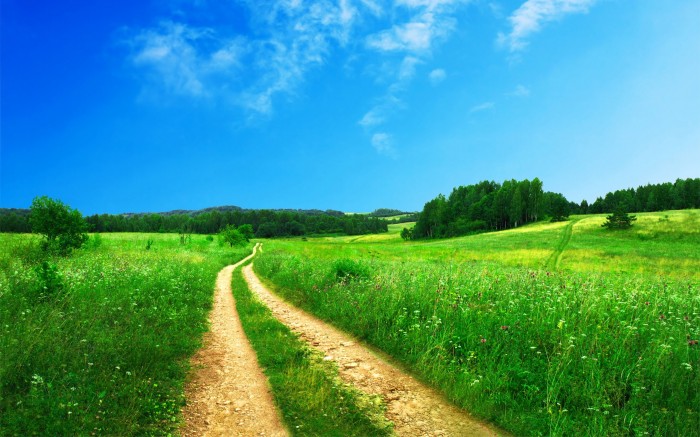 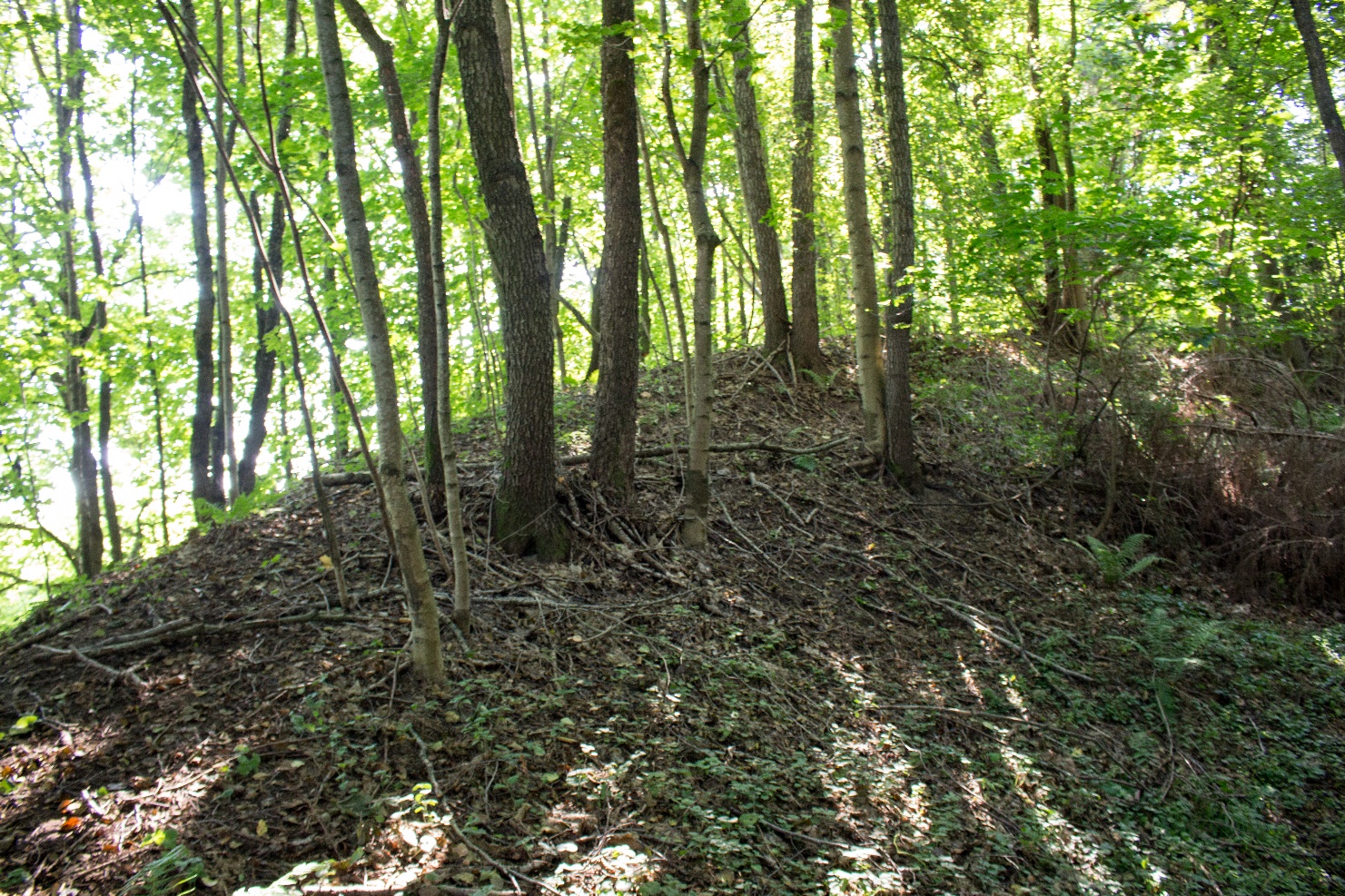 Городище V в. до н.э. – XIII в.н.э. (внесено в список историко-культурных ценностей Республики Беларусь)в лесном массиве на окраине д. Юцки
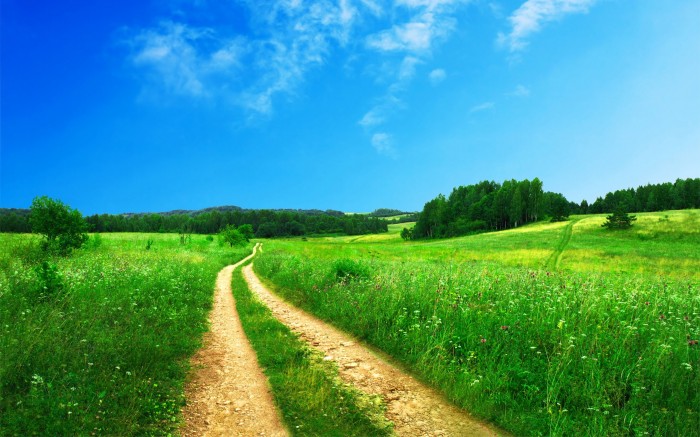 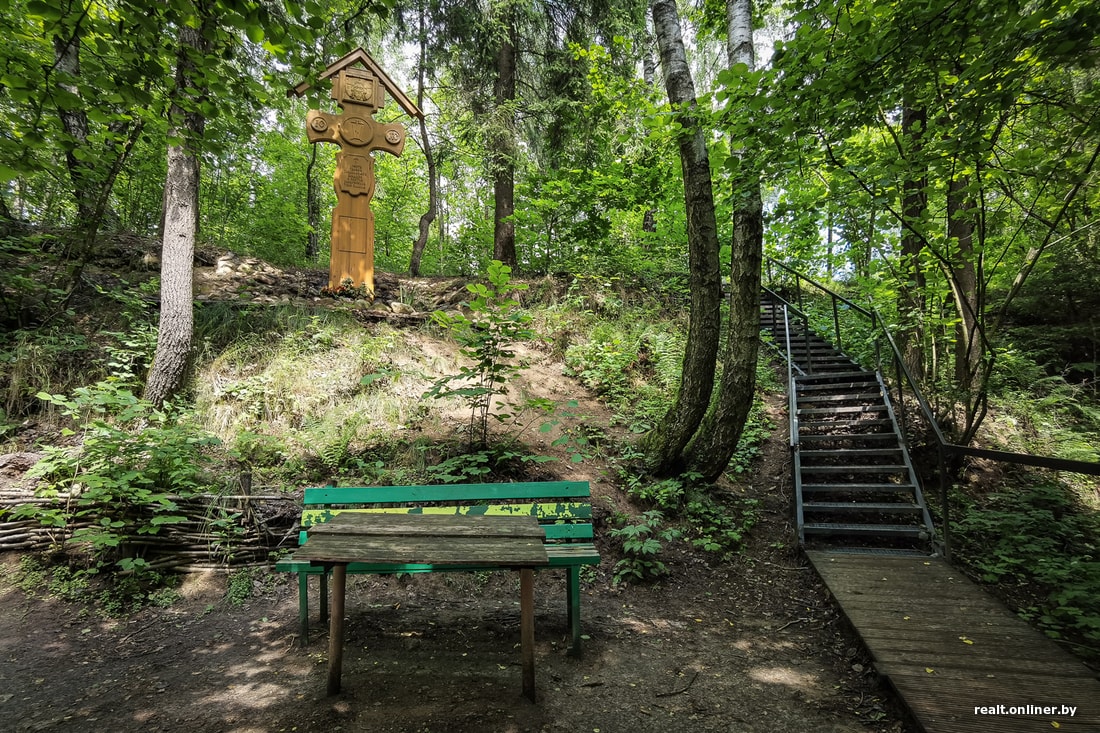 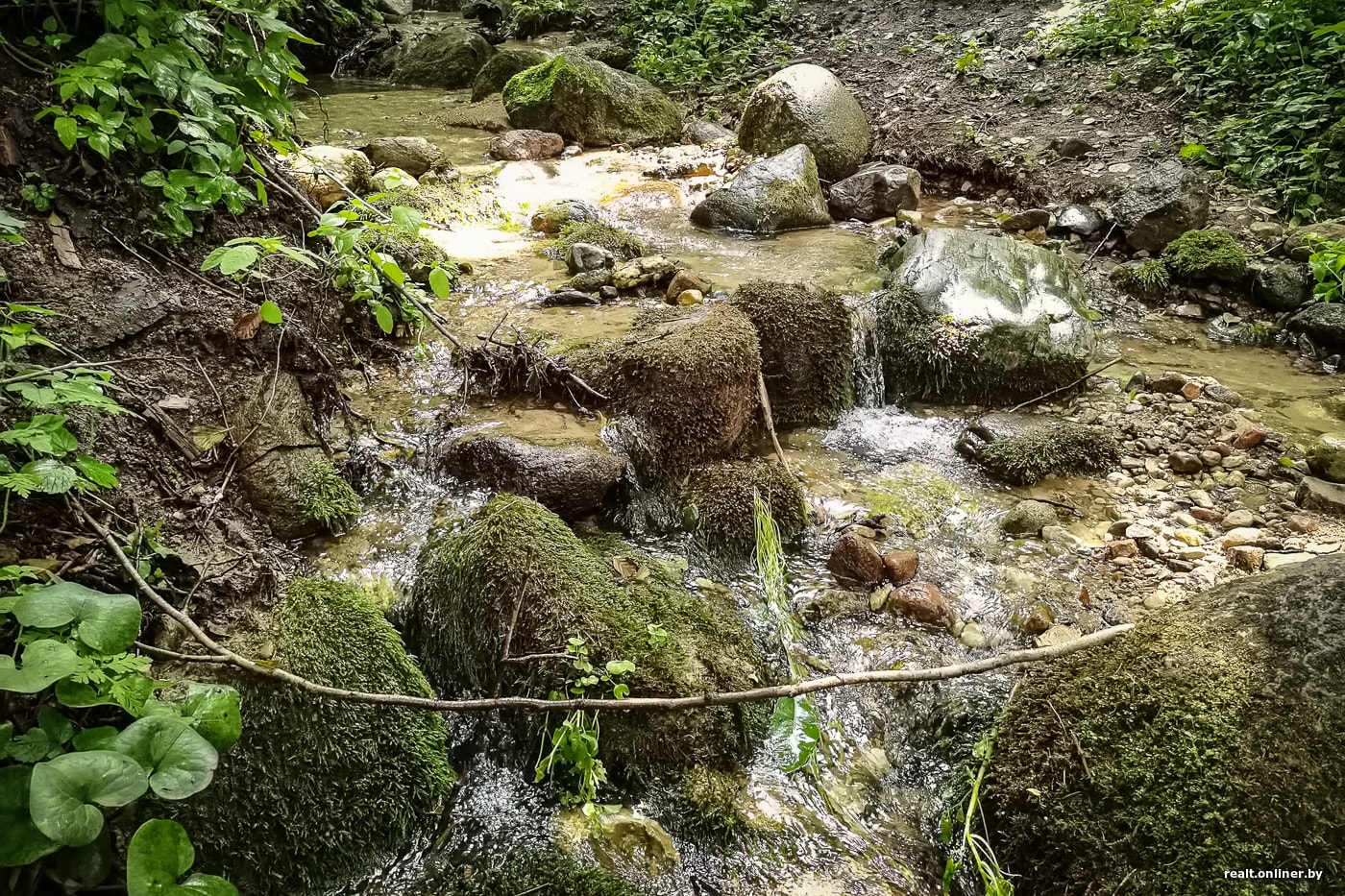 Гидрологический памятник природы – родник «Юцковский»
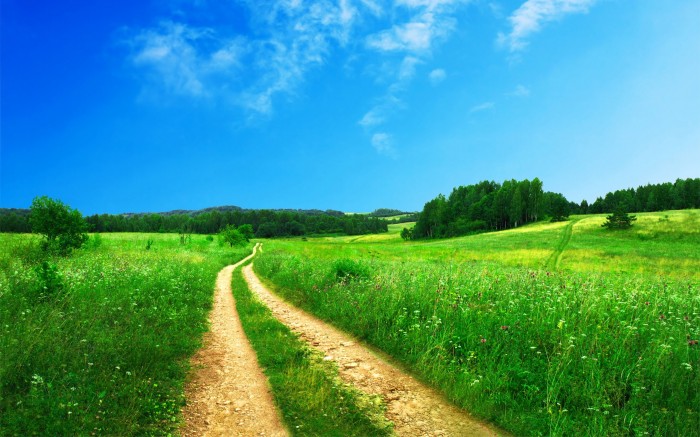 ГУ «Дзержинский районный историко-краеведческий музей»Адрес: г. Дзержинск, ул. Ленинградская, 6Телефон: +375 1716 5 24 57E-mail: dzikm@yandex.by